PERAN PERJANJIAN INTERNASIONAL DALAM MEMBANGUN HUBUNGAN BILATERAL DI BIDANG KERJASAMA TEKNIK
1
Forum badan koordinasi kehumasan pemerintah (bakohumas)
Bogor, 16 september 2013
Disampaikan oleh
L. Amrih Jinangkung
Direktorat Perjanjian Internasional Ekonomi dan Sosial Budaya
Kementerian Luar Negeri
Dit. Perjanjian Ekososbud, Kementerian Luar Negeri
OUTLINE
2
Kerjasama teknik – hubungan internasional
Peran hukum internasional
Elemen perjanjian
Kesimpulan
Dit. Perjanjian Ekososbud, Kementerian Luar Negeri
Kerjasama Teknik
3
Pengertian, issues:
Program/kegiatan yang ditujukan untuk peningkatan kapasitas (Colombo Plan: peningkatan SDM di kawasan Asia Pasifik)
Salah satu elemen dalam politik luar negeri
Bentuk hubungan: donor – recepient, partner countries
Melibatkan dua negara atau lebih
Jumlah dana yang relatif besar
Dit. Perjanjian Ekososbud, Kementerian Luar Negeri
Kerjasama Teknik
4
 Hak vs Kewajiban
 Certainty and Predictability

Memerlukan suatu legal framework: perjanjian internasional bidang KST
Dit. Perjanjian Ekososbud, Kementerian Luar Negeri
Peran Hukum Internasional dalam KST
5
Legal framework – perjanjian internasional
	“Agreement on Technical Cooperation between the Government of the Republic of Indonesia and the Government of the Argentine Republic” 
Certainty and predictability
	- Rights and obligation
	- Ruang lingkup, tujuan kerjasama
	- koridor operasional kerjasama
Landasan kerjasama
Panduan kerjasama
Dit. Perjanjian Ekososbud, Kementerian Luar Negeri
Perjanjian Kerjasama Teknik
6
Elemen dasar:
Para pihak, status pihak ketiga
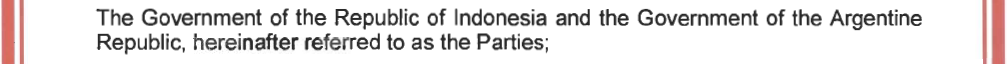 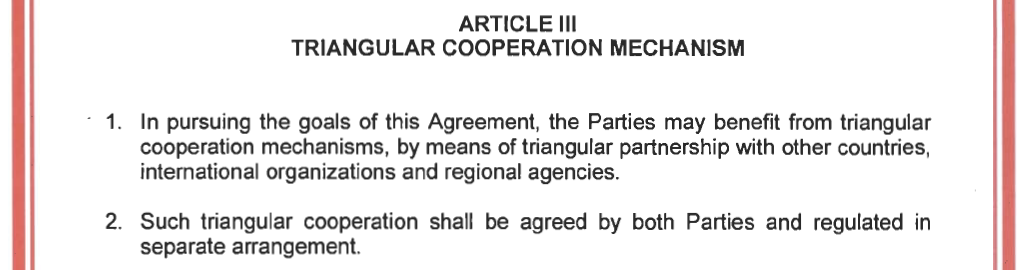 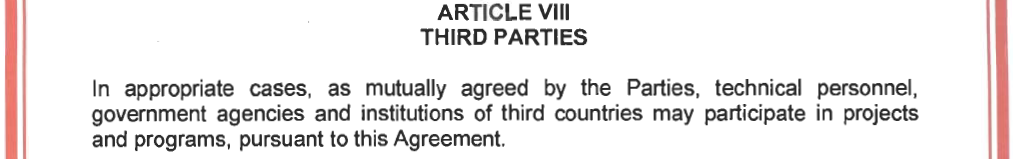 Dit. Perjanjian Ekososbud, Kementerian Luar Negeri
Perjanjian Kerjasama Teknik
7
Elemen dasar:

Tujuan dan ruang lingkup
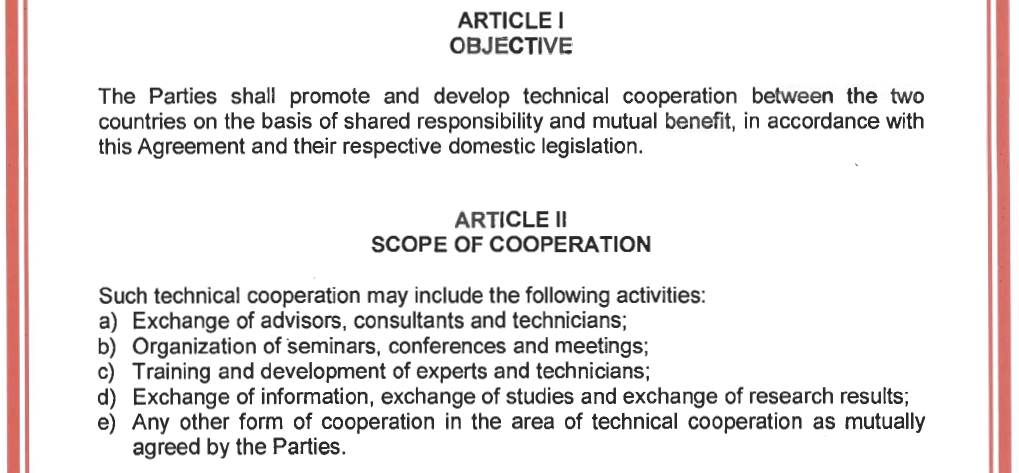 Dit. Perjanjian Ekososbud, Kementerian Luar Negeri
Perjanjian Kerjasama Teknik
8
Hak-hak dan kewajiban:
	- pendanaan, expertise
	- perlindungan IPR (transfer teknologi dll)
	- fasilitas operasional (visa, perpajakan dll)
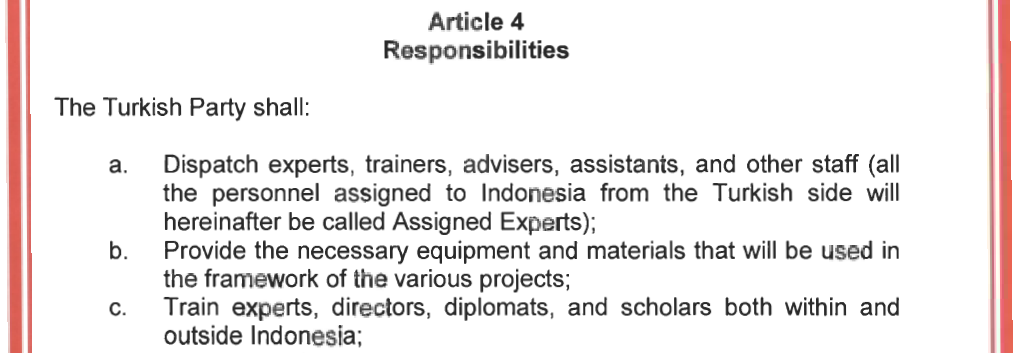 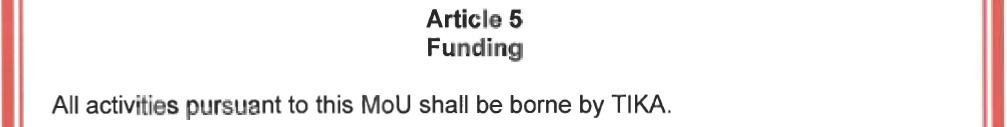 Dit. Perjanjian Ekososbud, Kementerian Luar Negeri
Kesimpulan
9
Kerjasama Teknik

KST: hubungan hukum hak dan kewajiban antar negara
Memerlukan suatu legal framework yang menjamin certainty dan predictability
Dit. Perjanjian Ekososbud, Kementerian Luar Negeri
10
T E R I M A   K A S I H
Direktorat Perjanjian Internasional Ekososbud
Kementerian Luar Negeri, Gedung Utama lt. 11
Jl. Taman Pejambon no. 6, Jakarta 10110
Telp. 385 8015
Fax. 352 3302
Dit. Perjanjian Ekososbud, Kementerian Luar Negeri